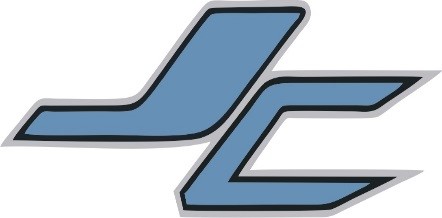 Mrs. P. Williams’ Pre-AP Biology Class
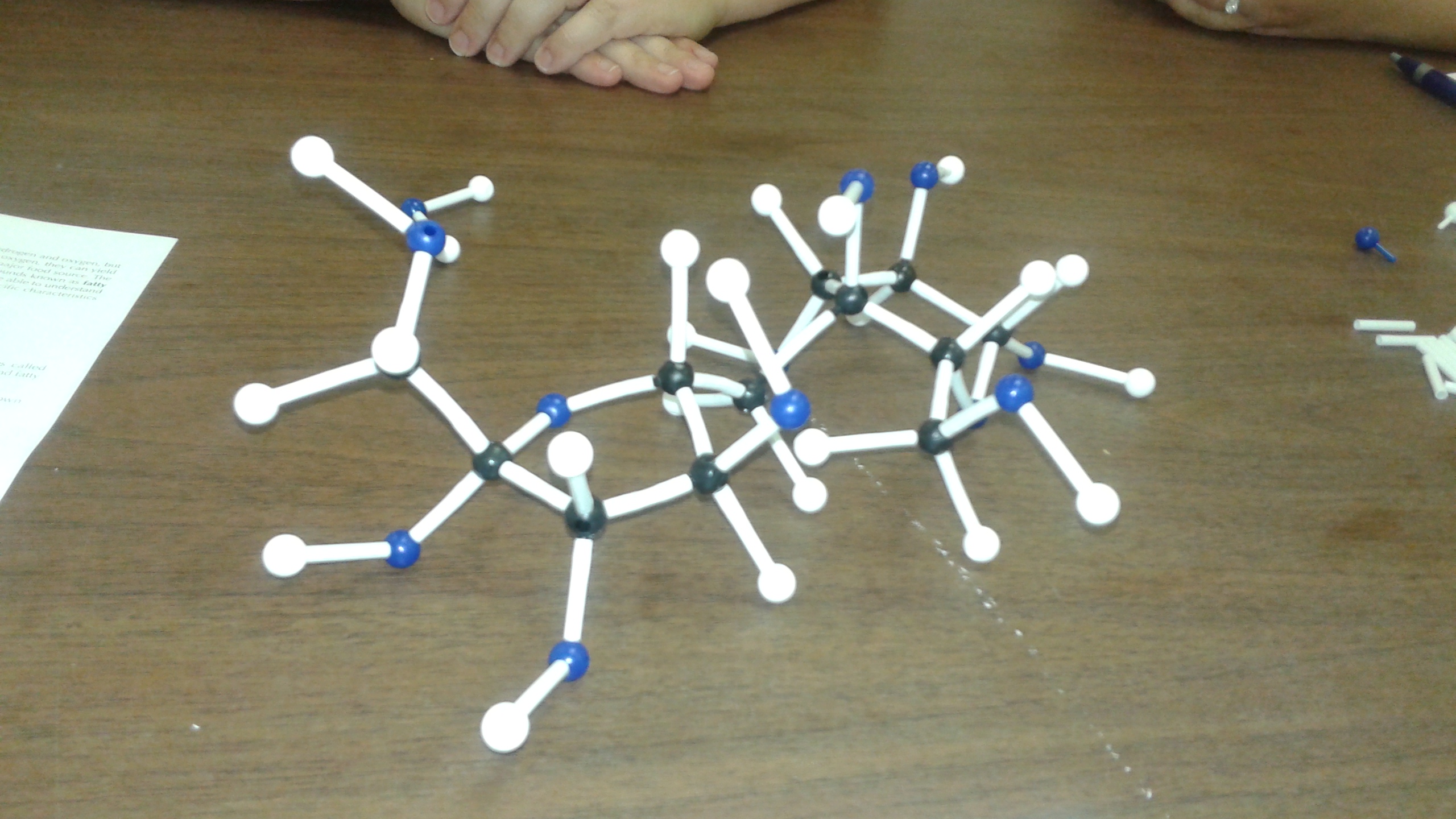 ABOUT ME
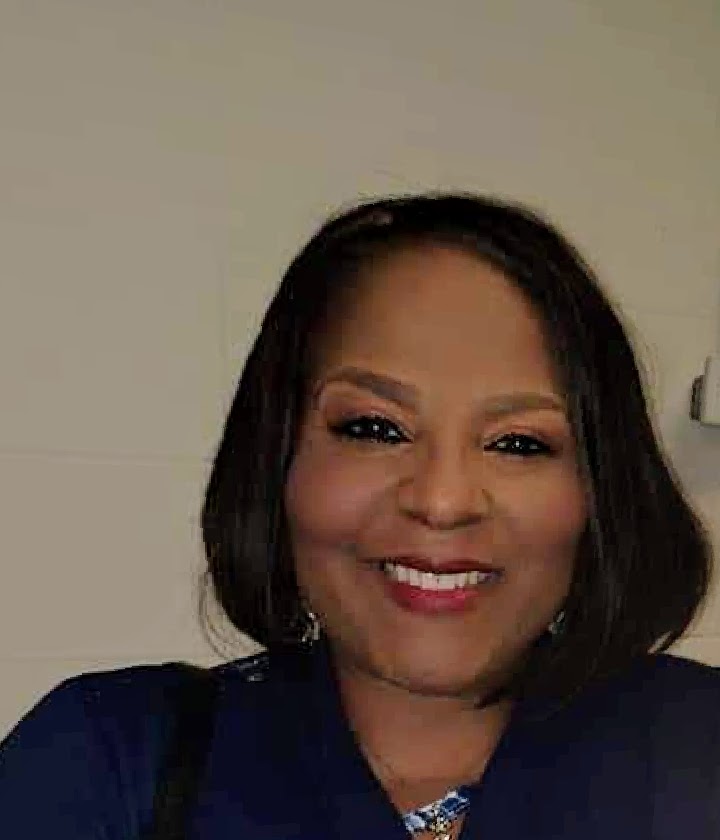 Family- I have been married for over 20 years to my awesome husband and we four children, and several grandchildren.  I am originally from Alabama.
Education- I have a Master degree from Alabama A&M University in Education.  I have been biologically trained at the University of Alabama-Birmingham Alabama, and the University of Kentucky, in the areas of Biotechnology, and Principles of Biomed 
Hobbies- I absolutely love sustaining ecosystems,  baking,  productively thinking, and researching interesting phenomena.  Most importantly, I love instructing.
(Must include picture AND video)
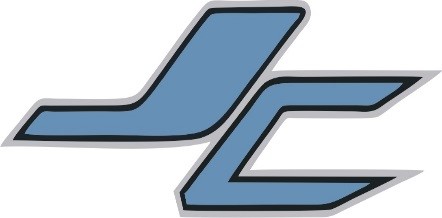 Hobby Pictures
Sustaining Ecosystems:  Before and After Pictures
My Citrus Pound Cake
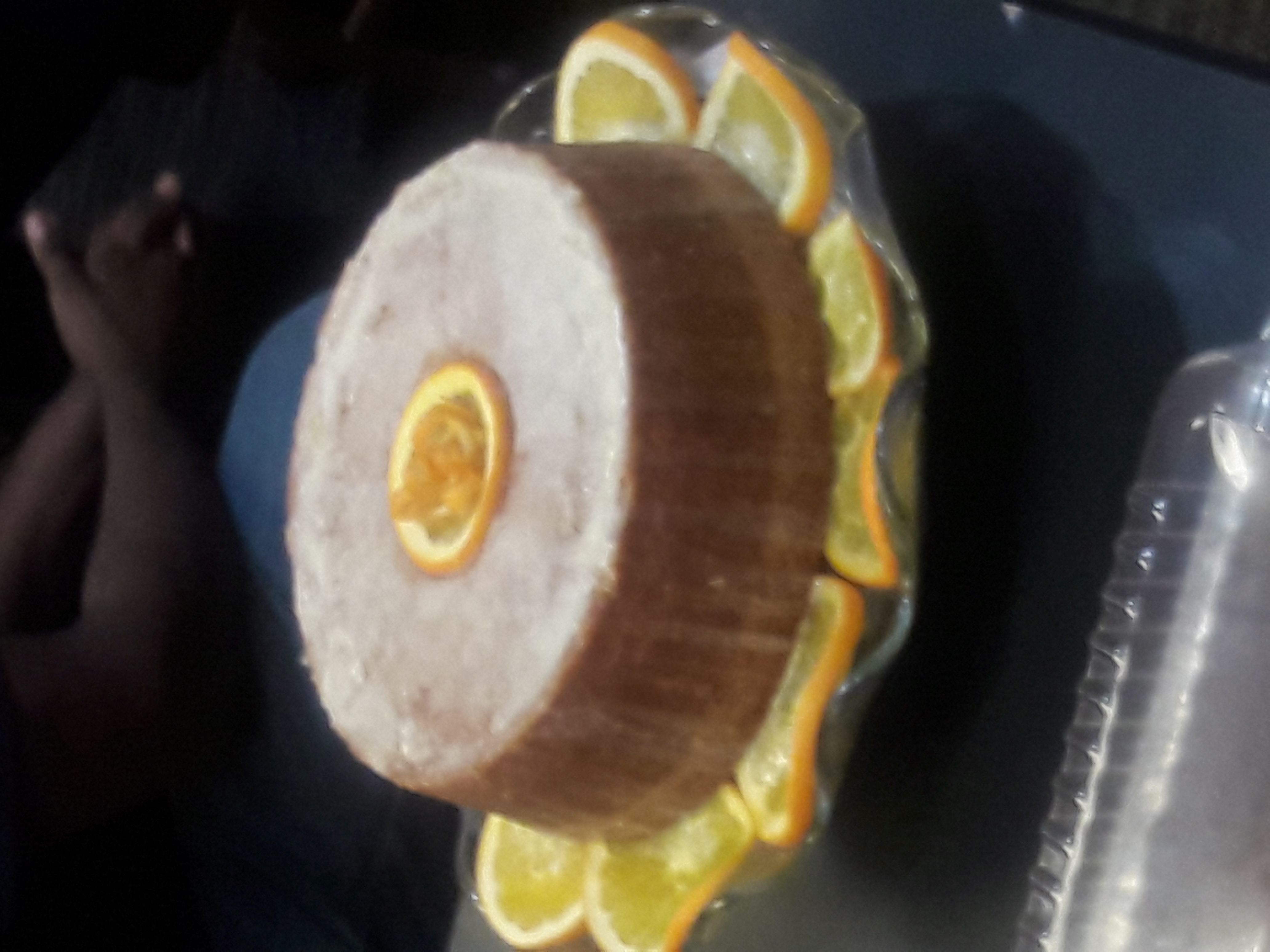 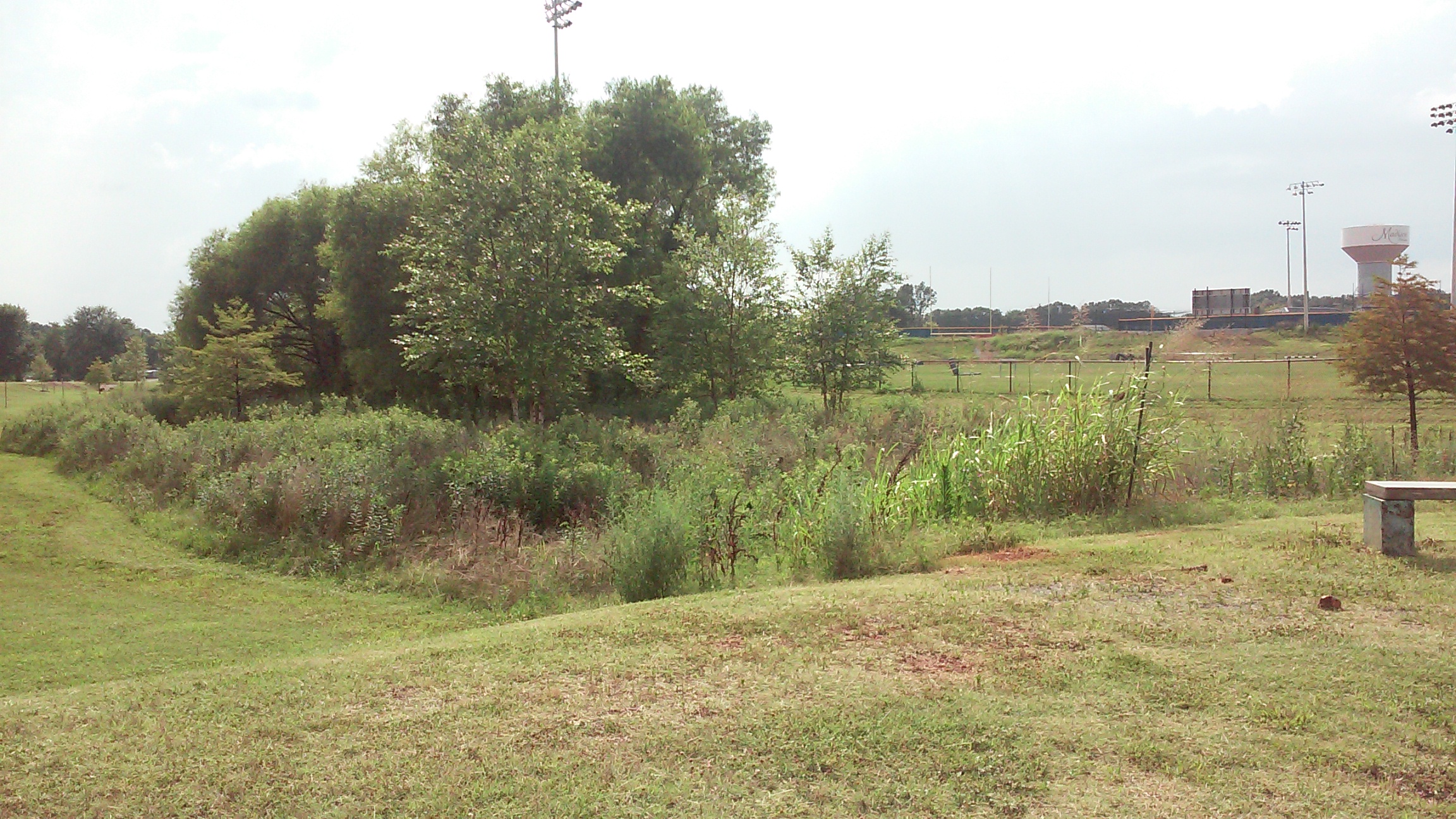 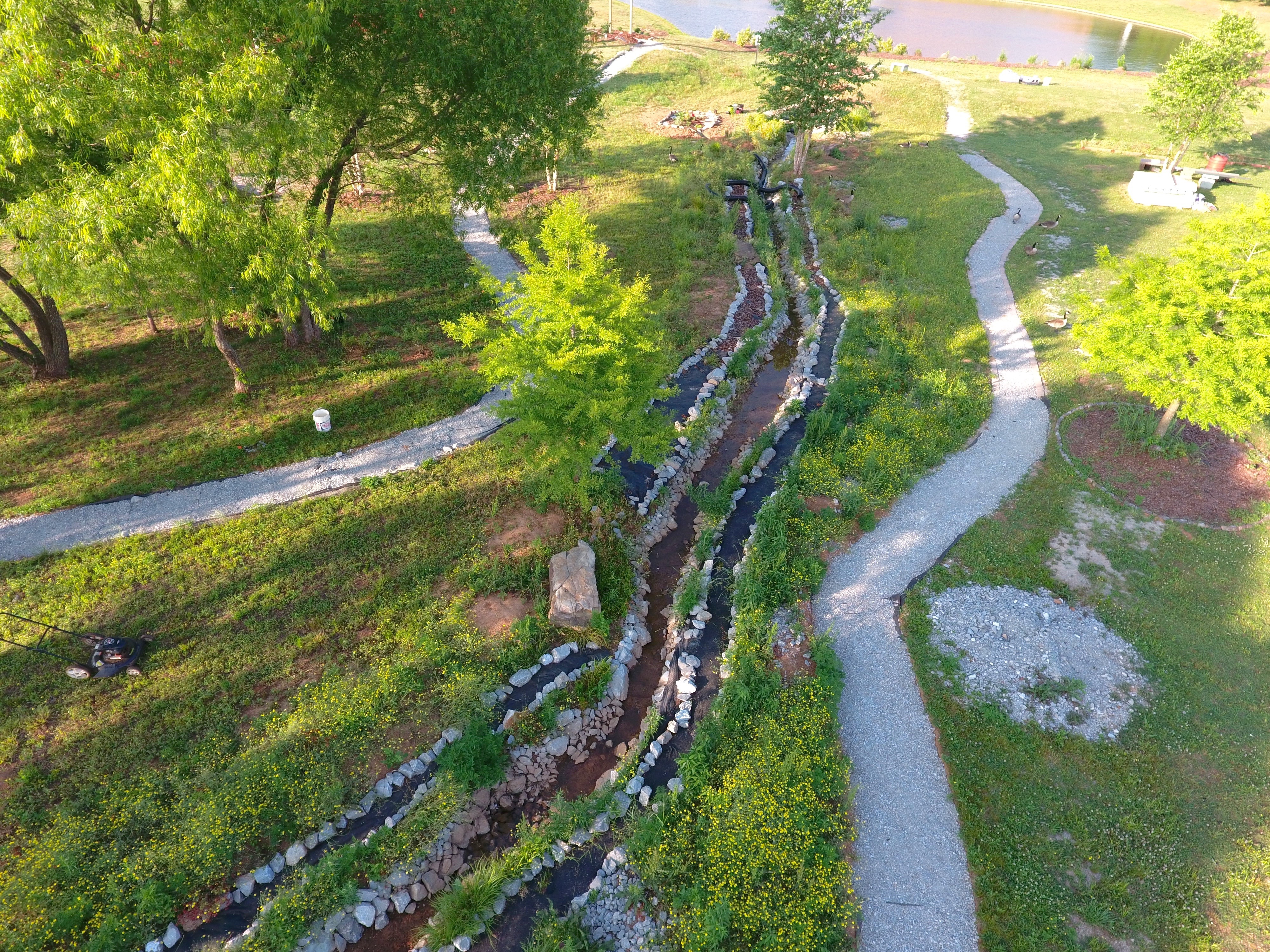 SCHEDULE
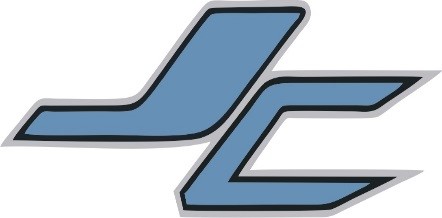 CONTACT    INFORMATION
EMAIL: pwilliams@madisoncity.k12.al.us





PHONE:  (256) 216-5313 Ext. 95215
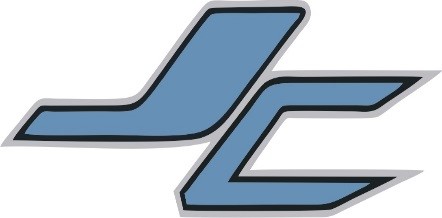 Imperative Information
Personal mission statement:
I plan to instill  that you can achieve learning Pre-AP Biology in a rich culture of learning as long as your are accountable, engaged, and you are responsible for doing your part thoroughly.
 Goal This Year: I am a Confident and Self-Reflective Learner because I am  Original, Innovative, and Productive!!!!!!!!!!!
Complaining: As you have transitioned from eighth grade to  high school, this learning curve can be challenging, but there is a work-around.  We will work together!  No complaining as we work  to find solutions to problems. 
Favorite quote: One minute lost can never be regained- Kathryn Lang
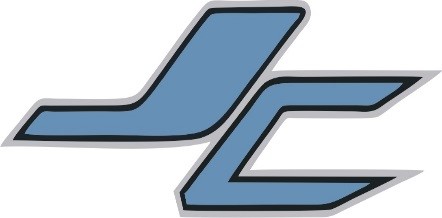 Virtual Learning Expectations
1.	Time Management-Be on time and in a quiet place. Log on before each 	class starts.
2.	Virtual Location-Find a quiet and suitable place like a table or desk. 
3.  	Be Prepared- Make sure that your computer is charged and camera is on. 	Use headphones if you have them.
4.	Presentations- Wear appropriate clothing.  Sit straight up and be in camera 	view.
5. 	Mute Yourself- Specifically when the instructor or other classmates are 	speaking.
6. 	Participation-Be focused and attentive.
7.	 Chatting- Raise your hand to speak.  Type questions in the chat.
8.	Communications- Speak clearly and with volume.  Look up when speaking.
9.	Jet Core Values: Jets are respectful, resourceful, and responsible.